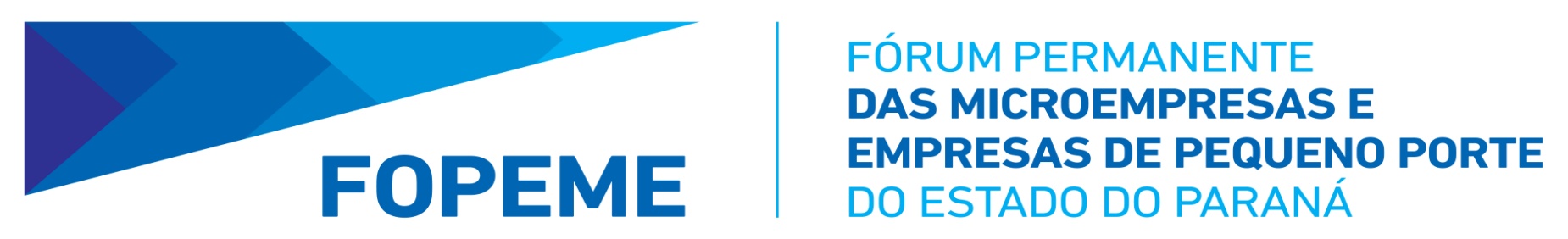 FÓRUM PERMANENTE DAS MICROEMPRESAS E 
EMPRESAS DE PEQUENO PORTE DO ESTADO DO
 PARANÁ - FOPEME

36ª REUNIÃO ORDINÁRIA
 
20/10/2017



Lei Complementar 163/2013 de 29/10/2013
Regimento Interno Portaria 009/2015 de 03/06/2015
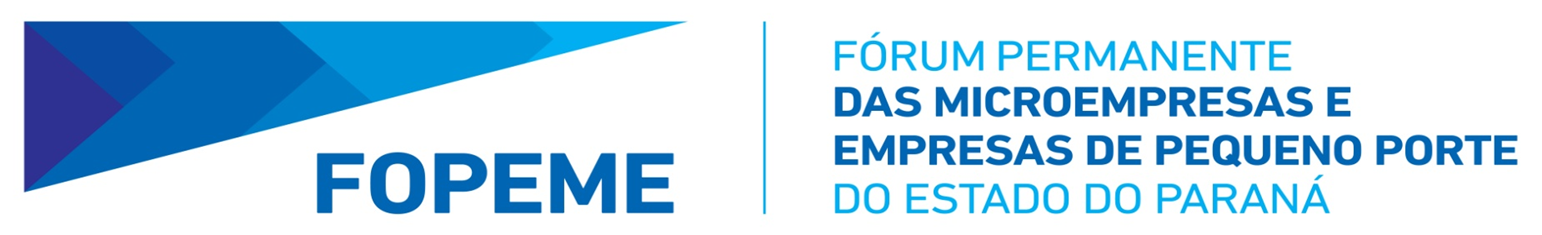 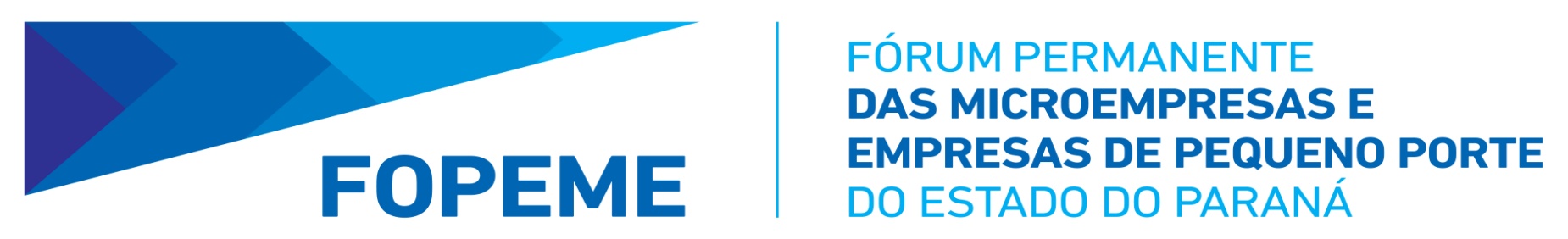 OBRIGADO !

Fórum Permanente das Microempresas e Empresas de Pequeno Porte 
                             do Estado do Paraná – FOPEME

                                        Secretaria Técnica:

Ercílio Santinoni :         				erciliosantinoni@sepl.pr.gov.br
Mario José Doria da Fonseca			mdoria@sepl.pr.gov.br
César Reinaldo Rissete:	                   crissete@pr.sebrae.com.br 
Luiz Marcelo Padilha 					lpadilha@pr.sebrae.com.br

                                              www.forumpme.pr.gov.br 
							              www.portalpme.pr.gov.br